Система работы психолого-педагогического консилиума (ППк) в рамках общеобразовательной школы
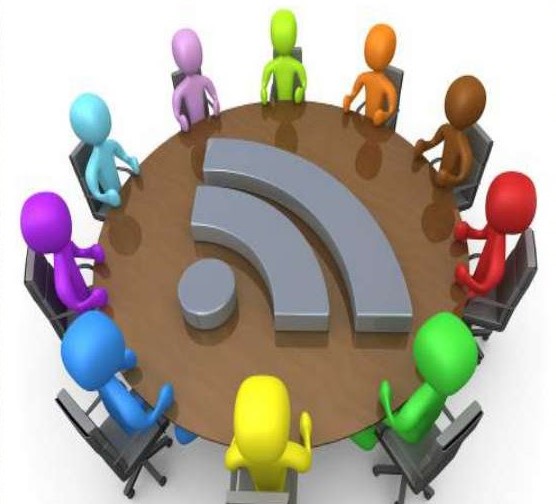 Тимошенко Елена Викторовнаучитель-логопед МБОУ «СШ № 17»г.Норильск, Красноярский край
3
ЗАДАЧИ ППк
1.Выявление обучающихся с отклонениями в развитии и/ или состояний декомпенсации, нуждающихся в создании специальных образовательных условий с целью направления в ТПМПК;
2. Разработка и утверждение «Примерного графика направления детей в ППК».
3.Утверждение АОП для детей с ОВЗ, детей-инвалидов в соответствии с рекомендациями ТПМПК;
4. Корректировка ранее разработанных АОП;
5. Оценка эффективности реализации АОП;
6.Корректировка АОП, с учетом динамики психолого-медико-педагогического сопровождения обучающихся, их возрастных и индивидуальных особенностей;
7.Направление в ТПМПК обучающихся 9,11 классов для создания специальных условий проведения ГИА.
8.Решение вопроса о необходимости продолжения обучения по АОП/АООП детей с ОВЗ, детей-инвалидов в соответствии со сроком обучения, установленным ТПМПК;
9.Решение вопроса о необходимости направления на ТПМПК в связи с отсутствием положительной динамики развития детей с ОВЗ, детей-инвалидов;
10. Оформление листов динамики для представления в ТПМПК.
Диагностическая функция предполагает своевременную (с первых дней пребывания ребенка в ОУ) диагностику отклонений в развитии, а также выявление резервных возможностей развития обучающегося (воспитанника) с особыми нуждами.
Методическая (консультационная) функция 
связана с оказанием консультативной помощи педагогам и родителям по вопросам организации учебно-воспитательного процесса с учетом структуры дефекта ребенка и динамики его индивидуального развития.
1. Система работы
Выявление обучающихся 1-4 классов с отклонениями в развитии, вновь прибывших обучающихся и обучающихся 5-8 классов неуспевающих по предметам (имеющих академическую задолженность, нуждающихся в создании специальных образовательных условий с целью направления в ТПМПК).
Наблюдение за учащимися группы риска (педагог-психолог, учителя-предметники, классный руководитель, социальный педагог, администрация школы).
Собеседование (консультация) с родителями (законными представителями) с целью выявления факторов психо-социального характера, уровень владения русским языком, социальное благополучие семьи.
Педагогическое сопровождение работы учащихся по «индивидуальной карте сопровождения неуспевающих обучающихся», организация индивидуальных и групповых занятий с обучающимися.
2. Система работы
Повторное собеседование с родителем (законным представителем), 
рекомендация о необходимости обследования ребенка логопедом, психологом, дефектологом  для выявления психолого педагогических затруднений и особенностей здоровья по заявлению родителя- рассмотрение на школьном ППк

Обследование ребенка специалистами школы (по заявлению родителей);
Заседание ППк для  определения дальнейшего маршрута действия , составления коллегиального заключения ППк;
1вариант- рекомендации классному руководителю, предметникам по устранению педагогической запущенности обучающегося;
2 вариант - направление на ТПМПК для подтверждения статуса ребёнка с ОВЗ и выбора образовательной программы обучения/ для получения коррекционной помощи).
[Speaker Notes: Работа предполагает длительный характер от 6 месяцев до  1 года наблюдения]
3.Система работы
Прохождение обучающимся медицинского осмотра в соответствии с выпиской из истории развития ребёнка.
Сбор необходимого пакета документов для прохождения ТПМПК:
Выписка из истории развития ребёнка;
Направление школы;
Педагогическая характеристика классного руководителя;
Представления узких специалистов школы (учителя-дефектолога, учителя-логопеда, педагога-психолога);
Табель оценок;
Копии контрольных работ
Получение протокола ТПМПК 
Разработка АОП/АООП (на основании заявления родителей)
Охват и педагогическое  сопровождение учащихся специалистами школы
 Ведение карты развития (социальный паспорт семьи, обследование жилищно-бытовых условий несовершеннолетнего, динамика развития учебной детальности, специальная индивидуальная программа развития для обучающихся  с УО) 
 Оформление документов: «Листы динамики» (ежегодно до 15 мая)  отчет в ТПМПК
[Speaker Notes: Работа предполагает длительный характер от 6 месяцев до  1 года наблюдения]